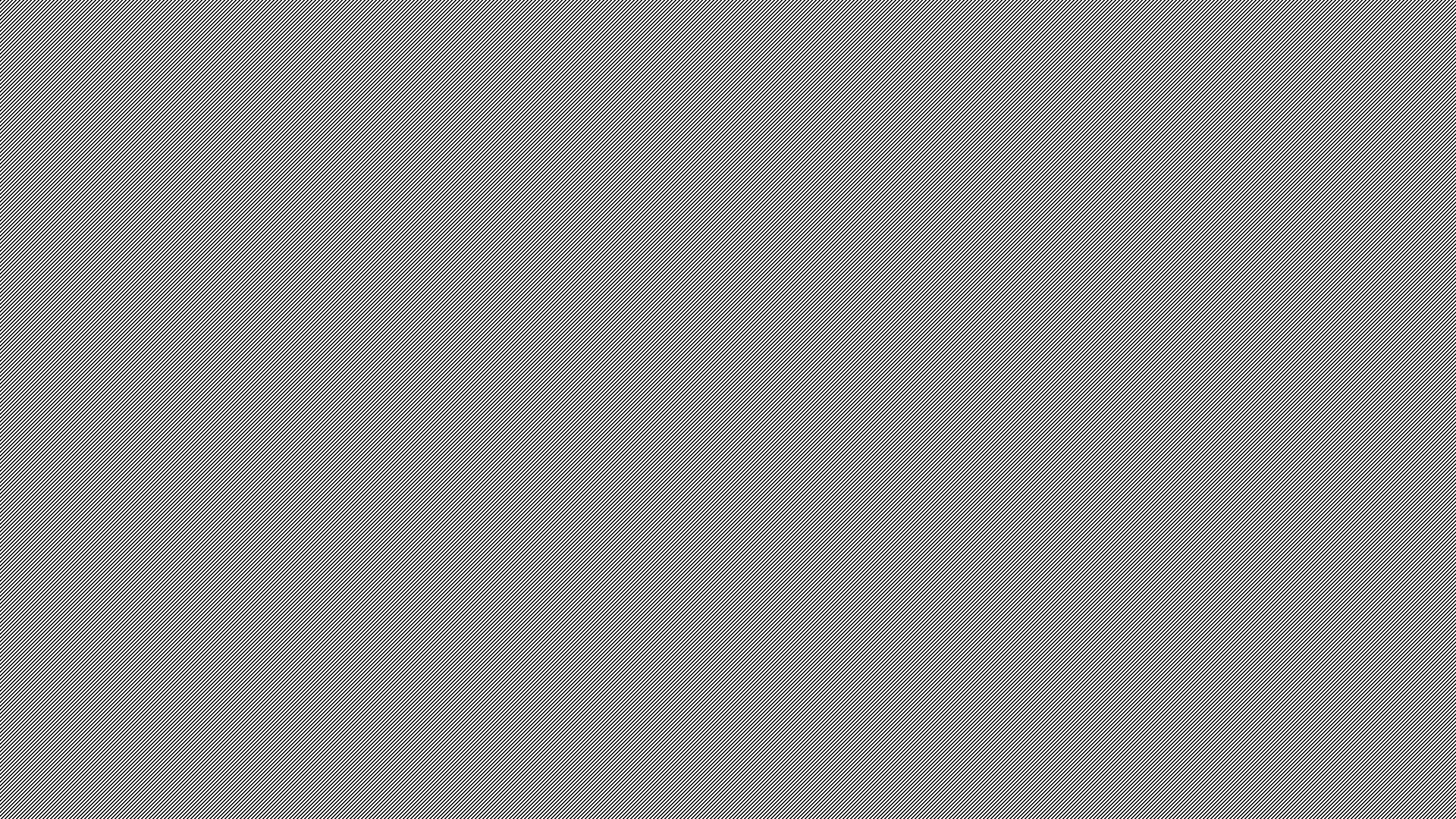 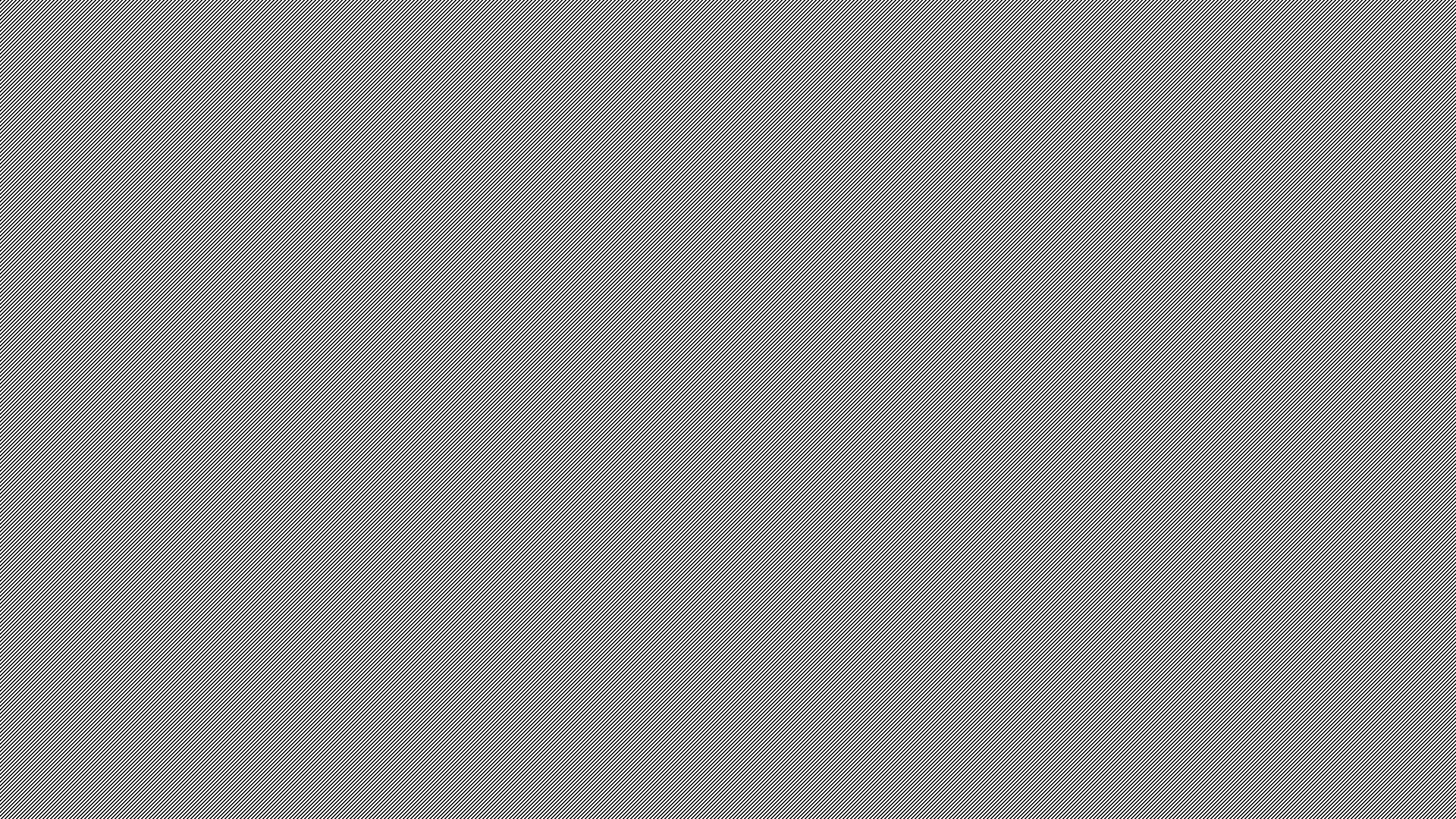 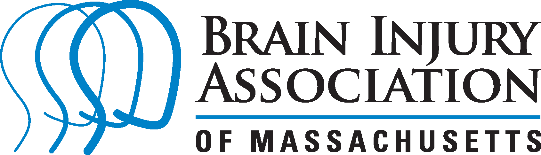 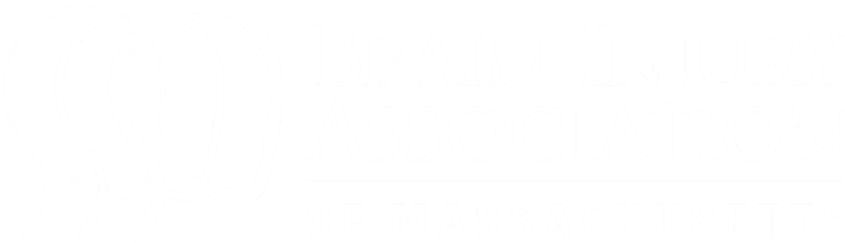 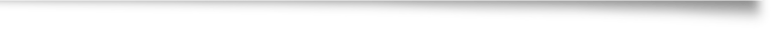 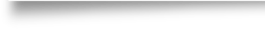 Helen StewartOutreach Coordinator
Our Story
Through grassroot efforts, a small group of family members came together in 1981 to address the need for brain injury services here in Massachusetts. These efforts  created the Brain Injury Association of Massachusetts

The Brain Injury Association of Massachusetts was incorporated in 1982 as one of the first statewide brain injury associations in the U.S.
Our Mission
To create a better future for individuals with brain injury and their families through advocacy, education, prevention, research, and support.
Our Vision
To create a pathway for those impacted by brain injury to receive the right information, the right services, and the right support at the right time
THE SCOPE of ACQUIRED BRAIN INJURY
Understanding the Brain
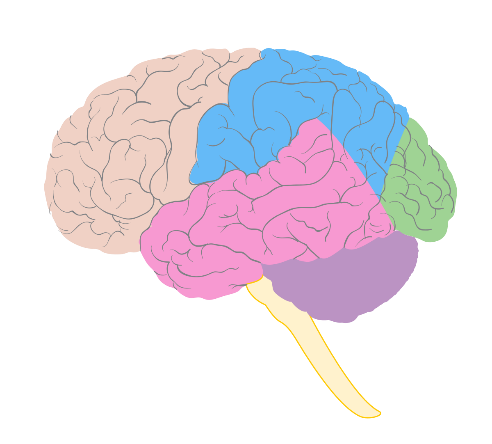 FRONTAL
• attention
• motivation
• emotions
• judgment
• problem solving
• decision making
• speech
PARIETAL
• sense of touch
• sensations
• aroma
• reading
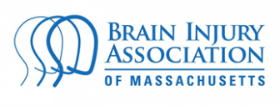 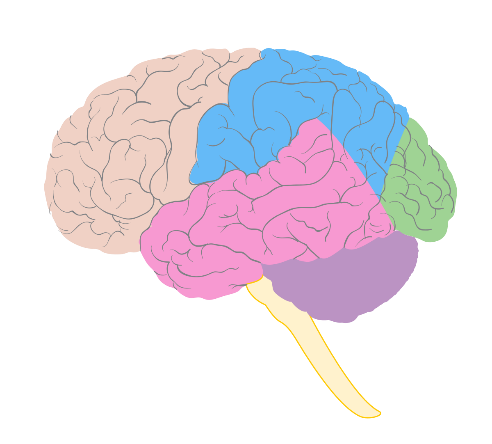 OCCIPITAL
• sight
• process images
TEMPORAL
• memory
• smell
• taste
• sound
BRAIN STEM
• sleep
• heart rate
• breathing
CEREBELLUM
• balance
• coordination
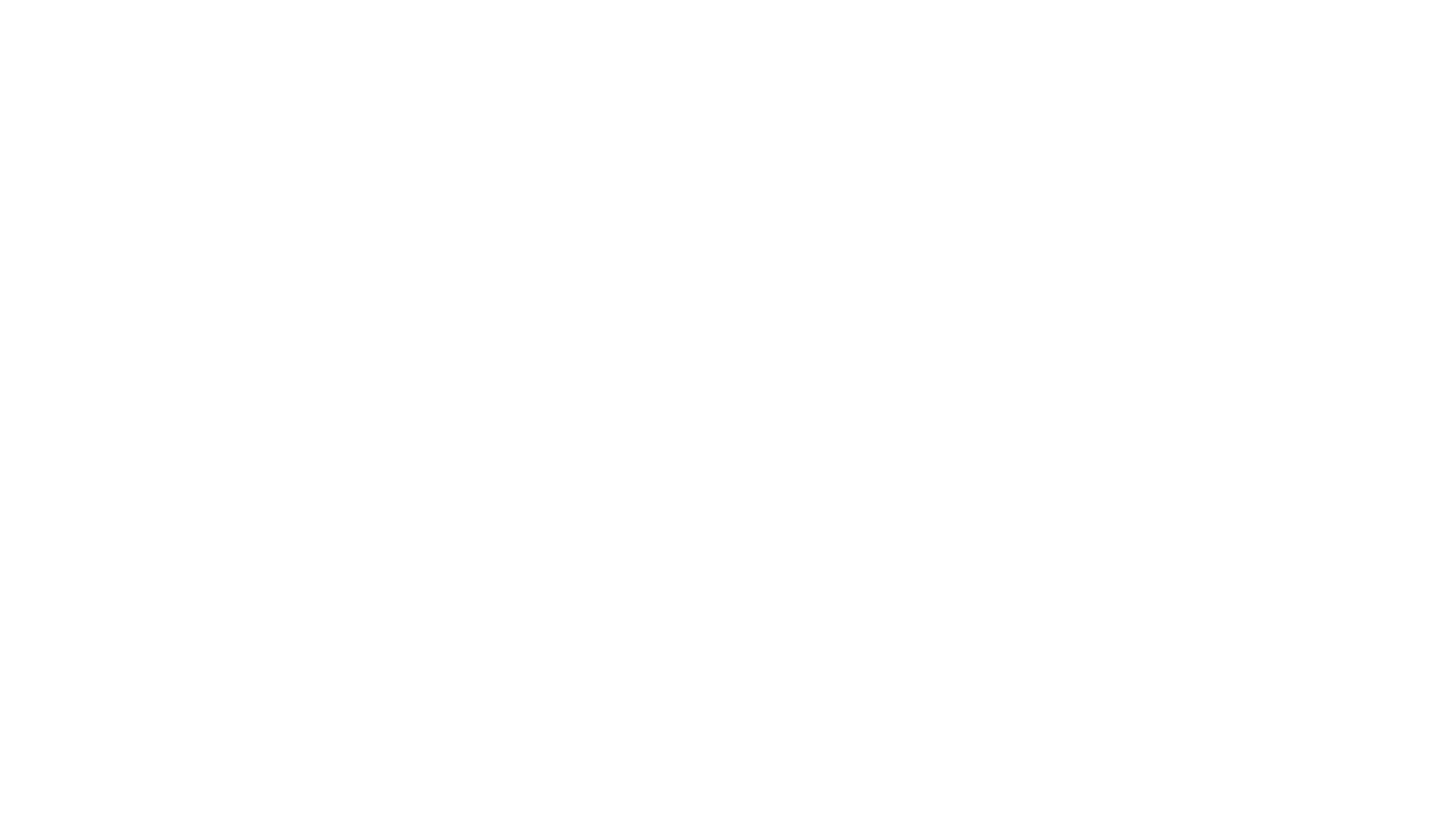 What is an Acquired Brain Injury?
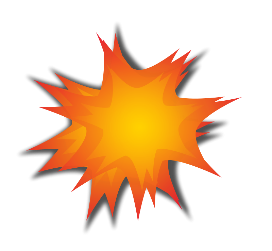 An insult to the brain that has occurred after birth and is not hereditary or congenital.
Acquired Brain Injury
Traumatic Brain Injury (TBI)
Non-Traumatic Brain Injury
Caused by an INTERNAL event

Infections
Brain Tumors
Lack of Blood Flow or Oxygen
Caused by an EXTERNAL event

Brain damage caused by a blow to the head i.e. car crash, falls, assaults, gun shot wound, etc.
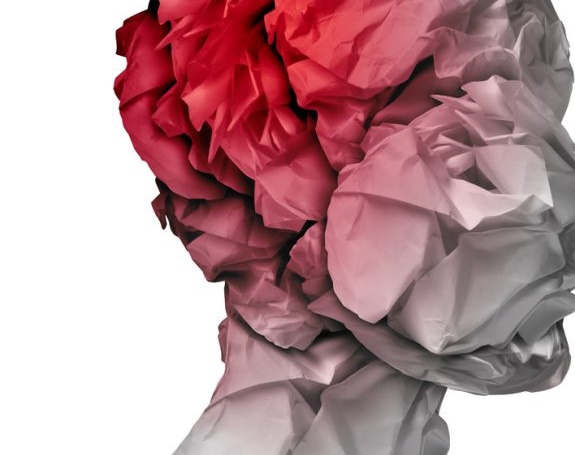 What can causea Brain Injury?
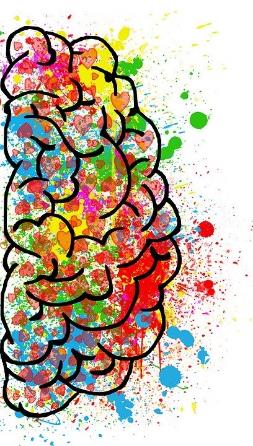 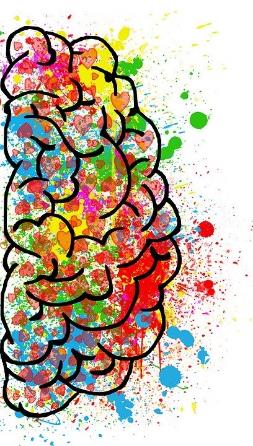 Infections
Shaken Baby Syndrome
Anoxia
Car Crash
Meningitis
Alcohol
Combat  & War
Seizures
Underage Drinking
Construction Accidents
Aneurysm
Passenger Ejection
Heart Attack
Fighting
Suffocation
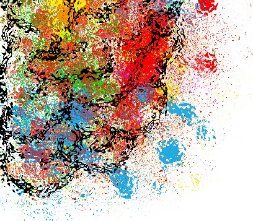 Assault and Battery
Stroke
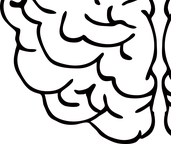 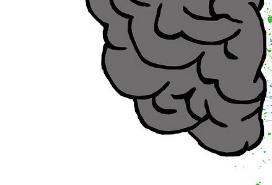 Contact Sports
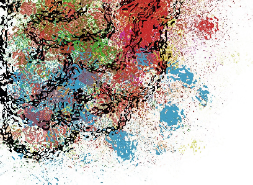 Drowning
Falling
Whiplash
Brain Cancer
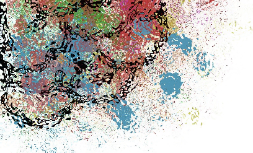 Sports Accident
Illicit Drug Use
Slipping on Ice
Inhalants
Bike and Motorcycle Crash
Hematoma
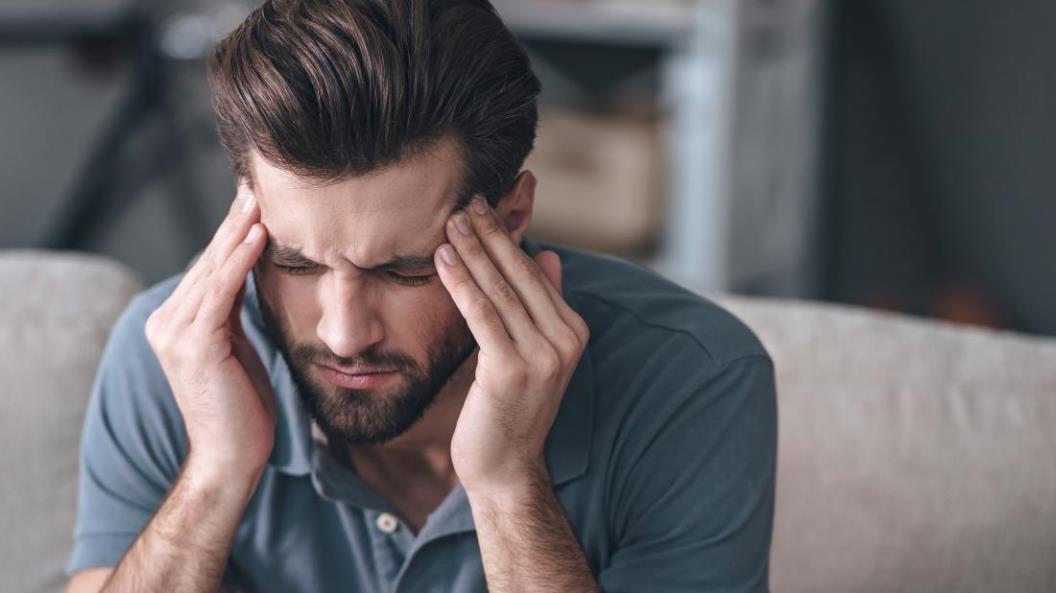 Effects of Brain Injury
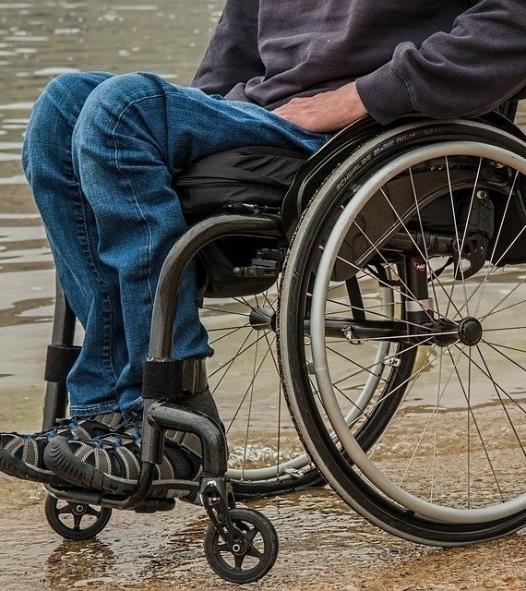 Physical Effects
Lack of energy
Difficulty with coordination, balance, and movement
Chronic pain, headaches, and dizziness
Visual and auditory changes
Seizures
Fine motor coordination problems
Paralysis/spasticity
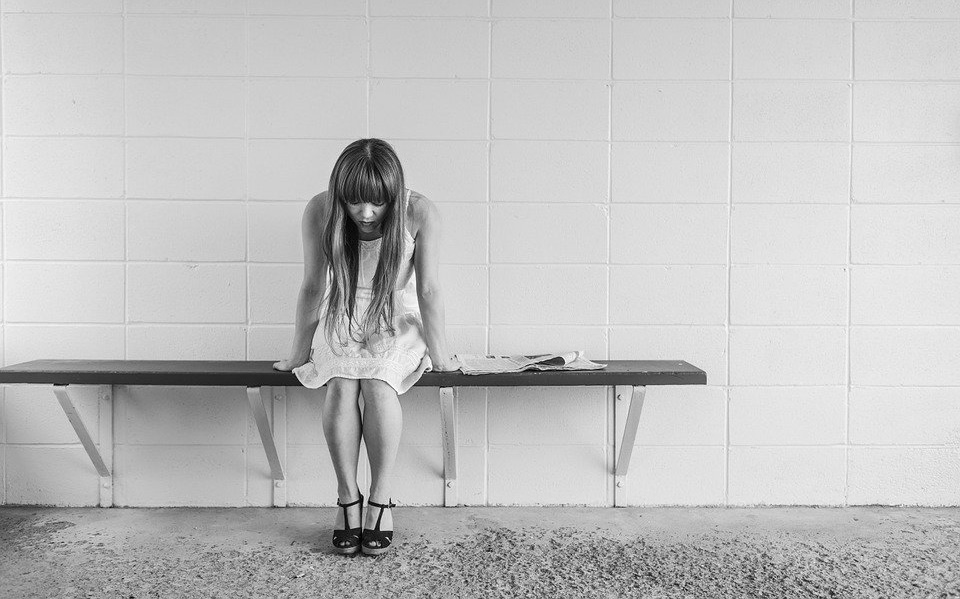 Social and Emotional Effects
Personality changes
Excessive crying
Uncontrollable laughter
Decreased awareness of social rules
Depression
Lack of self control
Cognitive Effects
Poor memory
Difficulty learning 
Difficulty concentrating
Difficulty problem solving
Slower processing speed
Poor judgment
What might you encounter as a First Responder?
Poor coordination, balance, or muscle control
Blurred speech, vision, or impaired hearing
Difficulty with attention, concentration, memory, or understanding
Difficulty controlling anger and/or aggressive behavior
Confusion, disorientation, dizziness
Difficulty processing and slow response time
Impatience, anxiety, or agitation
Seizures, headaches, or fatigue
For Your Toolbox
Stay calm if behavior escalates.  Emphasize that you are here to help.  Don’t rush, speak over, or become frustrated.
Suggest a few deep breaths rather than telling the person to “calm down”.
Use active listening strategies.
Redirect or refocus as needed.
Use short breaks to reduce both physical and cognitive fatigue and maximize attention.  
Have only one person speaking at a time.  Speak slowly and enunciate words.
Use one-step questions or instructions.
[Speaker Notes: Use phrases like “it sounds like” or What I’m hearing is” instead of “I understand”.]
The Brain Injury Association of Massachusetts
Your Community Resource
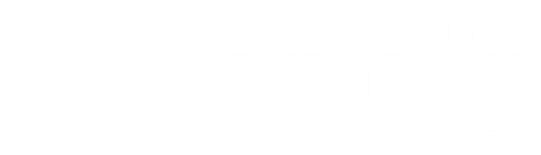 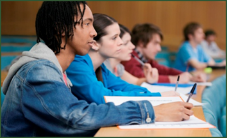 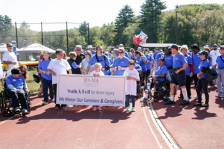 Public Policy

Prevention

Support

Education
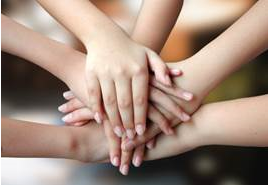 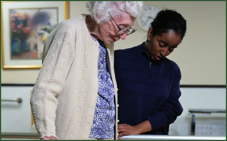 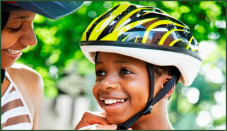 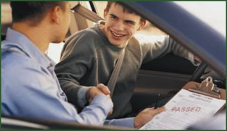 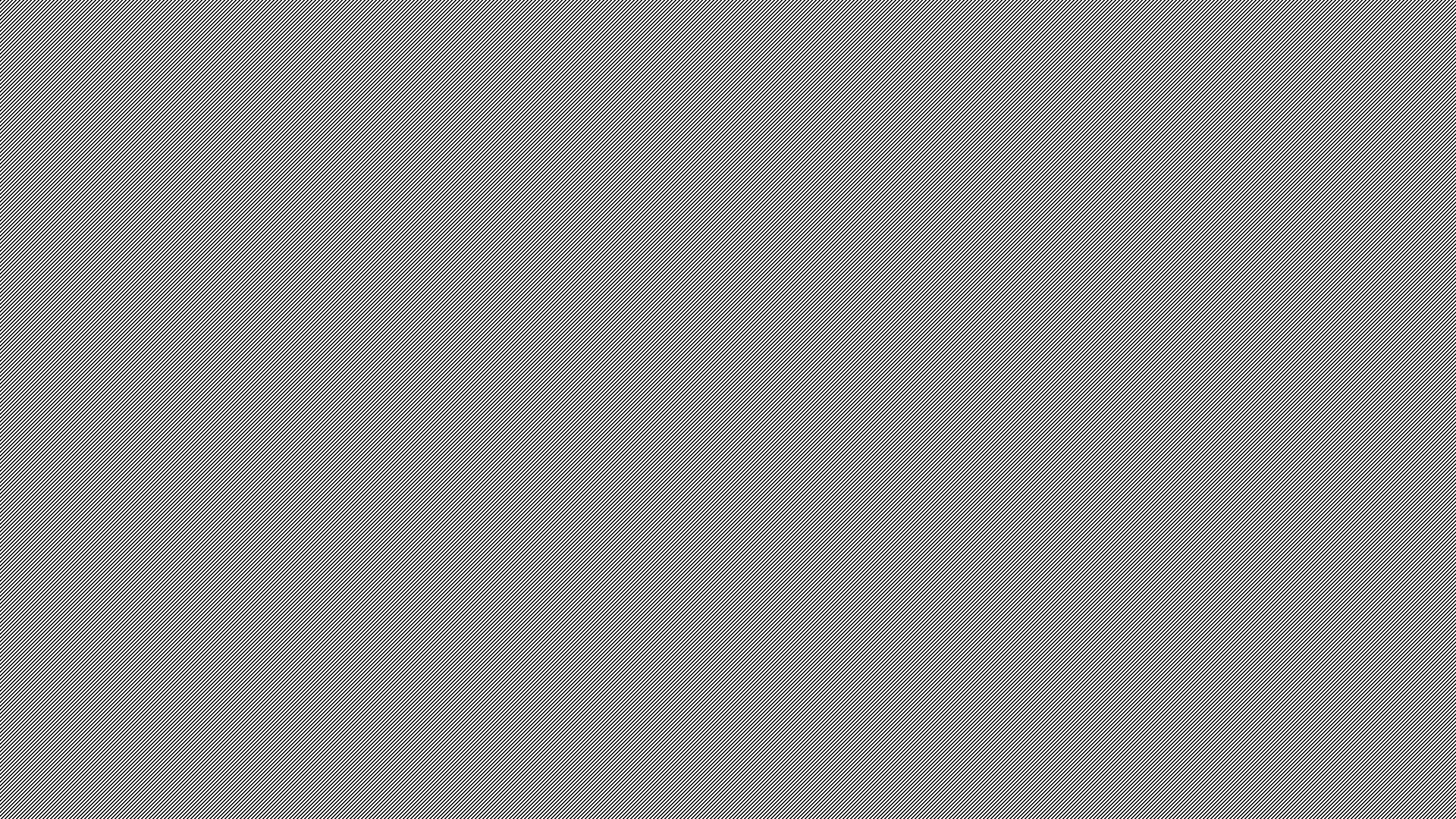 DEDICATED TO CHANGE
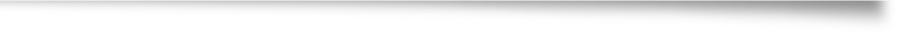 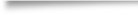 In the last four decades BIA-MA 
has played an instrumental role in:

Advocating for funding for individuals with brain injury at a State level

Helping shape services on a national level
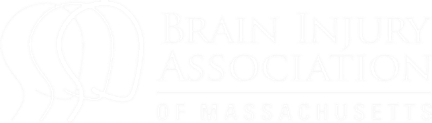 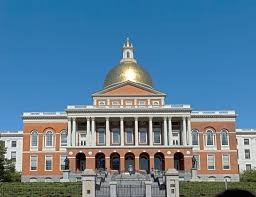 PUBLIC POLICY
Establishment of the Statewide Head Injury Program (SHIP), within the Massachusetts Rehabilitation Commission, in 1985

Establishment of the trust fund (Head Injury Treatment Services: HITS) *Funds state services for people with traumatic brain  injury

Instrumental in passage of the seatbelt law (1986), then passing the secondary Seat Belt Law (1993)

Hutchinson v. Patrick (Federal Class Action Lawsuit on behalf of individuals with acquired brain injury, 2008)
[Speaker Notes: Individuals cited for particular roadway infractions, infractions that put people at risk for brain trauma are fined for those violations, and these collected fines go to the HITS fund.]
PUBLIC POLICY
Recent/Current Initiatives include: 

In the last three legislative sessions, an additional $4,930,157 increase for SHIP

In January 2021, the Omnibus Health Care Bill passed requiring commercial health insurance plans, the Group Insurance Commission (GIC) and Mass Health to cover cognitive rehabilitation for COVID-19 patients   

Cognitive Rehabilitation Bill (S629/H1078) will require commercial health insurance plans to cover cognitive rehabilitation after ABI
PUBLIC POLICY
Recent/Current Initiatives include:
Head Injury Treatment Services Trust Fund Bill (S941/H164) will increase funding by increasing fines under the trust fund

Acquired Brain Injury Advisory Board Bill (S83/H1078) will establish a permanent legislative advisory board on ABI and will continue the work of 2019 ABI Commission
PREVENTION
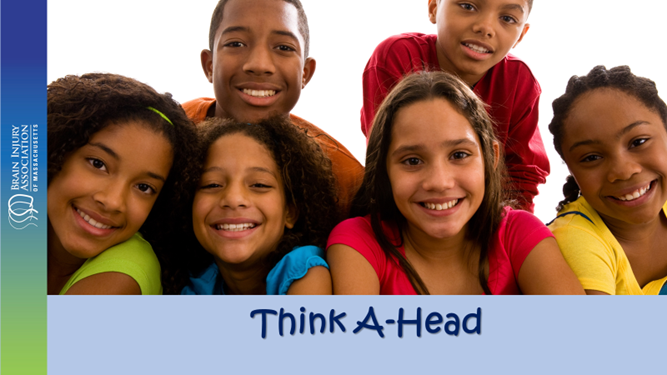 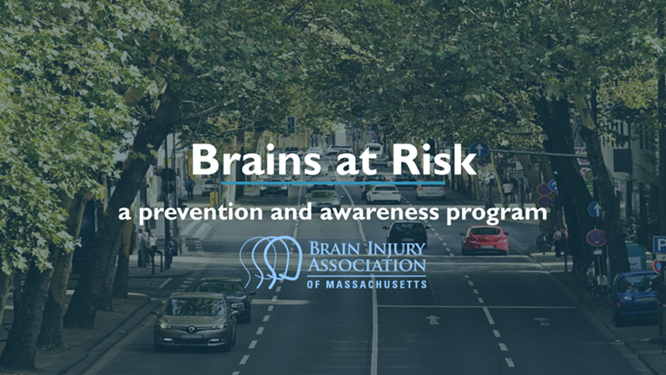 BIA-MA offers several programs that educate the community on brain injury prevention.
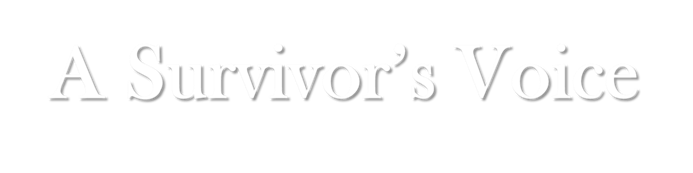 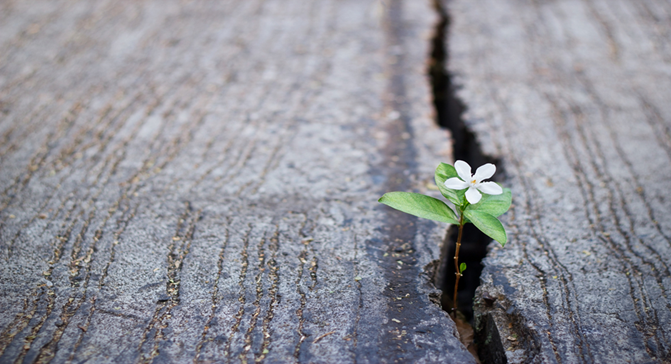 [Speaker Notes: Think A-Head- is a dynamic school-based program that has been teaching students to avoid risk-taking behavior and develop healthy living habits. BIA-MA has visited hundreds of Massachusetts schools and educated thousands of students!!

Brains At Risk- is an awareness and prevention program that links dangerous and risky driving behaviors to the devastating effects of traumatic brain injury (TBI).

Survivors Voice- is similar to Brains At Risk but is specifically tailored to speak to those who are substance use treatment, and second offender DUI/OUI programs. All of these programs get to hear the personal stories of those whose lives have been permanently affected by brain injury that was caused by impaired or risky driving behaviors.]
EDUCATION
[Speaker Notes: Education/training for individuals, families, and professionals to foster understanding of the long-term impact of the injury 
Review descriptions of each; and we will talk more on this at the end.]
SUPPORT & RESOURCES
Promote the general welfare, rights and dignity of persons with brain injury
Promote and foster the empowerment of persons with brain injury
Assist survivors and families to obtain appropriate services and support
Provide information and resources for persons with brain injury, their families, friends, and professionals
NeuroResource Facilitation
The NeuroResource Facilitator (NRF) will work directly with individuals, families, and caregivers who have been affected by traumatic brain injury, stroke, brain tumors, and other forms of acquired brain injury.  The NRF will navigate alongside the individual, family, or caregiver to provide resource support, assess needs, and collaborate with community members/service providers for the purpose of providing one-on-one navigation support.
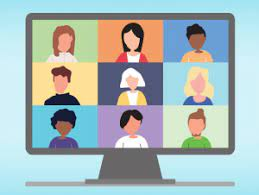 Support Groups
Brain injury can have a traumatic effect on both survivors and their families. BIA-MA sponsors support groups that provide survivors and their loved ones a forum for sharing information, a compassionate and understanding peer group, and an opportunity to socialize and make new friends with others..
[Speaker Notes: Add in support groups are virtual until further notice but have been highly recommended and attended during the pandemic.

Put Support Group in the chat-explain the calendar can be found on that website, not sure which group is for you? Contact us @ info@biama.org]
New BIA-MA Website!
Basic brain injury information
Survivor & Caregiver educational events/activities/support groups
Resource & Support information request
Professional educational opportunities
Community based prevention programs
Advocacy/Public Policy opportunities
Check us out!
www.biama.org
Brain Injury Screening
[Speaker Notes: S]
What can Brain Injury screening provide?
Determines lifetime exposure to brain injury

Identifies associated challenges that may be present for youth and adults

It does NOT diagnose brain injury
Benefits of Screening
36
Alert you to possible cognitive impairments
Proactive vs. Reactive response
Increase the odds of successful interactions
This Photo by Unknown Author is licensed under CC BY-NC-ND
Introducing a Screening Tool
Keep it conversational
Address any known risk factors or recent events
Include it with other screening conversations
This Photo by Unknown Author is licensed under CC BY
OBISSS TOOL
Online Brain Injury Screening and Support System
Validated screening tool for ages 10+
HIPPA compliant
Follow up includes MA resources for BI
Systems Questionnaire for Brain Injury (SQBI)
TRY IT!
Use TEST as first and last name.
State:  MA
Password:  857
OBISSS Link:

nashia.org/obisss
OBISSS Resources
Symptom Questionnaire for Brain Injury
Tip Sheets
MRC Connect and Brain Injury Program Information
Brain Injury Association of Massachusetts (BIA-MA) Information
Data Collection
Provides state data of brain injury in screening settings
Contributes to the larger picture of national lifetime history of brain injury
Leverages data collected to help inform program and policy in your setting
How do I start?
Have a conversation about why you are suggesting completing a brain injury screening and how you think it might be beneficial
Share the link, log-in information and your email address with the individual who is completing the screening
Review the emailed results with this individual
Decide together how to best use this information
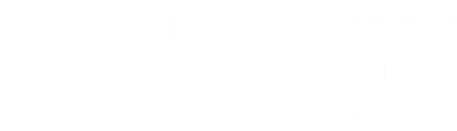 Our purpose is to provide support to brain injury survivors and their families, offer programs to prevent brain injuries, educate the public on the impact of brain injury, and advocate for community services.
 
For more information:
www.biama.org    800-242-0030
Intellectual Property Statement
The content of this presentation represents the intellectual property of the Brain Injury Association of Massachusetts.  Unless specifically noted, this presentation and handouts should not be replicated, recorded, or distributed without the written authorization of the Brain Injury Association of Massachusetts.